Управления образования Новогрудского райисполкома
Государственное учреждения образования «Средняя школа № 5 г.Новогрудка»
Доступная среда учреждения образования с учетом комплексного подхода
Управления образования Новогрудского райисполкомаГосударственное учреждения образования «Средняя школа № 5 г.Новогрудка»
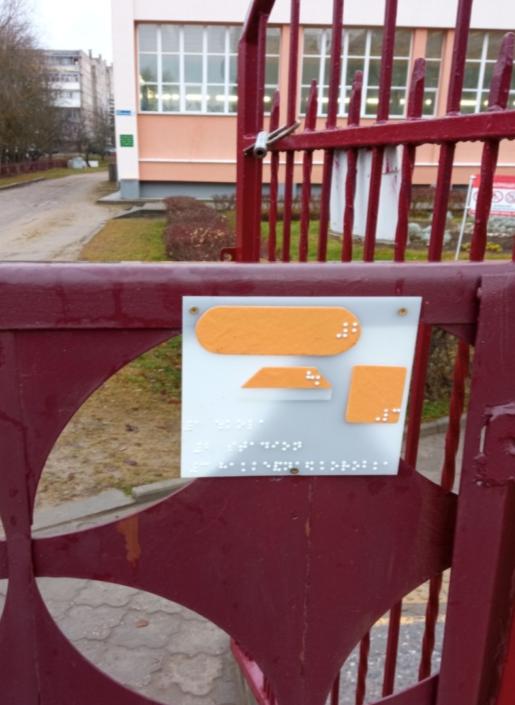 Кнопка вызова персонала на входе на территорию с тактильным знаком пиктограммой   и мнемосхемой шрифтом Брайля
Управления образования Новогрудского райисполкомаГосударственное учреждения образования «Средняя школа № 5 г.Новогрудка»
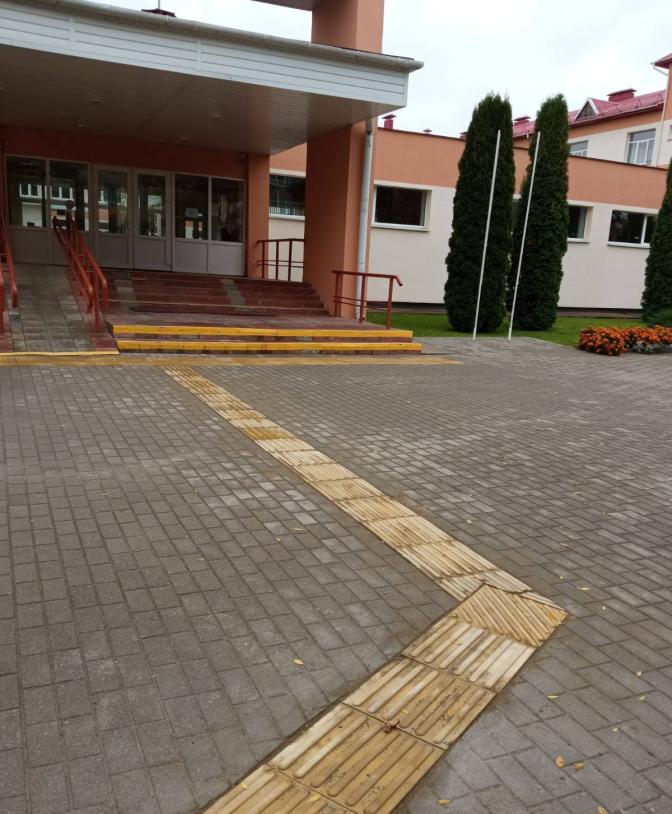 Тактильные направляющие от калитки до входа в здание
Управления образования Новогрудского райисполкомаГосударственное учреждения образования «Средняя школа № 5 г.Новогрудка»
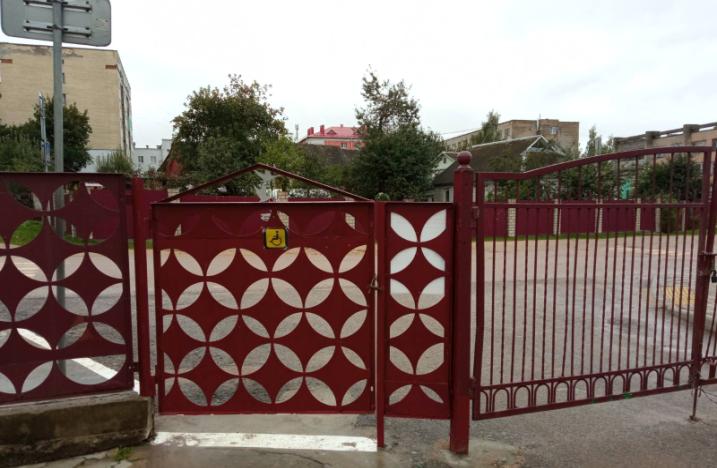 Понижение бордюрного камня и пандус с поручнями на входе в здание
Управления образования Новогрудского райисполкомаГосударственное учреждения образования «Средняя школа № 5 г.Новогрудка»
Речевой информатор
Управления образования Новогрудского райисполкомаГосударственное учреждения образования «Средняя школа № 5 г.Новогрудка»
Контрастная маркировка стеклянных дверей и дверных ручек, тактильный знак пиктограмма  «вход в помещение»
Управления образования Новогрудского райисполкомаГосударственное учреждения образования «Средняя школа № 5 г.Новогрудка»
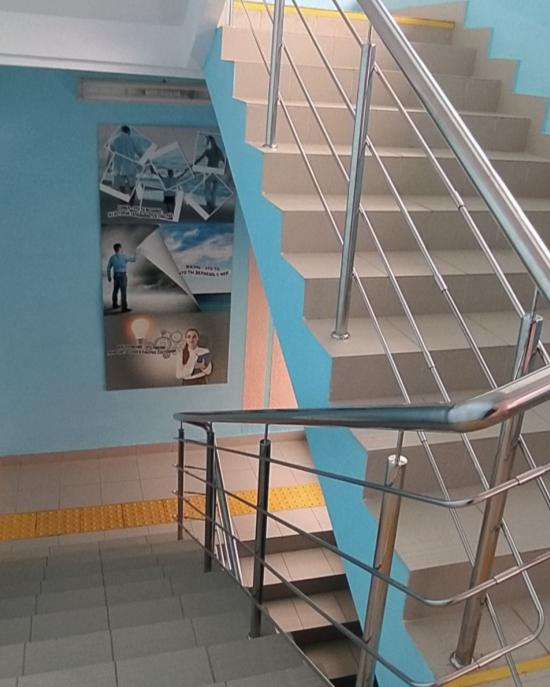 Обозначение первой и последней ступенек лестницы плиткой с тактильными индикаторами
Управления образования Новогрудского райисполкомаГосударственное учреждения образования «Средняя школа № 5 г.Новогрудка»
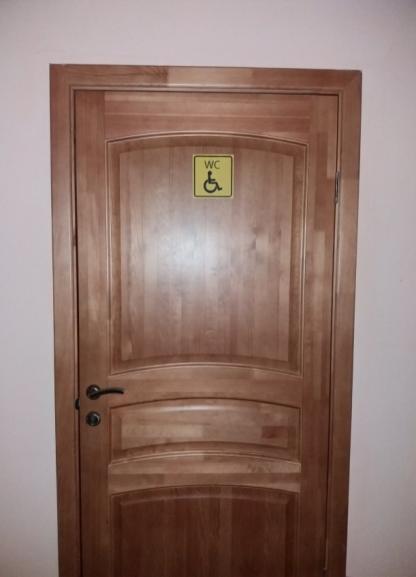 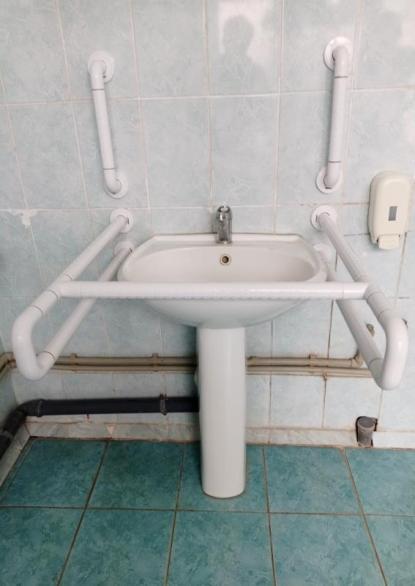 Санитарно-гигиеническое помещение для людей с инвалидностью
Управления образования Новогрудского райисполкомаГосударственное учреждения образования «Средняя школа № 5 г.Новогрудка»
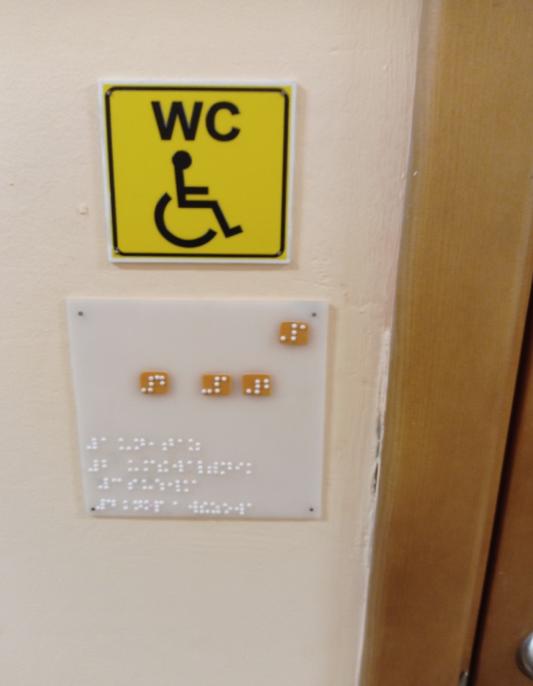 Кнопка вызова и тактильный знак  пиктограмма «вызов помощи» на выходе из туалета
Мнемосхема и тактильный знак пиктограмма  «туалет для инвалидов»
Управления образования Новогрудского райисполкомаГосударственное учреждения образования «Средняя школа № 5 г.Новогрудка»
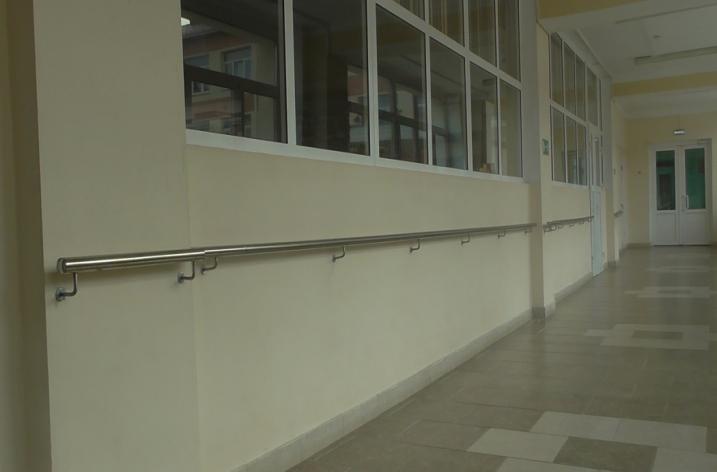 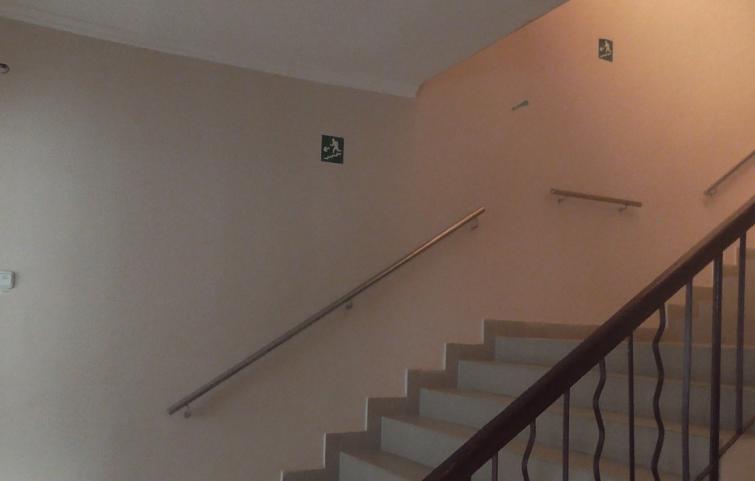 Поручни по путям передвижения учащихся  в классы интегрированного обучения  и актовый зал
Управления образования Новогрудского райисполкомаГосударственное учреждения образования «Средняя школа № 5 г.Новогрудка»
Маркировка дверей и тактильный знак пиктограмма   «выход из помещения»
Управления образования Новогрудского райисполкомаГосударственное учреждения образования «Средняя школа № 5 г.Новогрудка»
Парковочное место для автотранспорта людей с инвалидностью
Управления образования Новогрудского райисполкома
Государственное учреждения образования «Средняя школа № 5 г.Новогрудка»
Доступная среда учреждения образования с учетом комплексного подхода